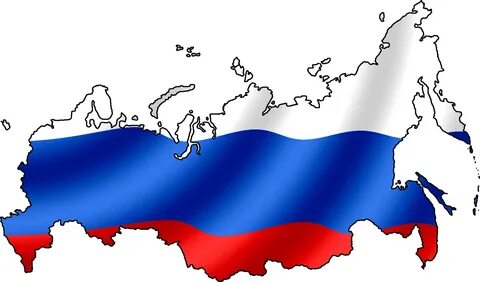 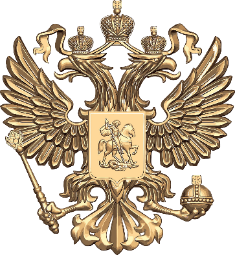 ГОСУДАРСТВЕННОЕ  БЮДЖЕТНОЕ  ОБРАЗОВАТЕЛЬНОЕ  УЧРЕЖДЕНИЕ 
ДОПОЛНИТЕЛЬНОГО ПРОФЕССИОНАЛЬНОГО ОБРАЗОВАНИЯ РЕСПУБЛИКИ КРЫМ 
«КРЫМСКИЙ РЕСПУБЛИКАНСКИЙ ИНСТИТУТ ПОСТДИПЛОМНОГО  
ПЕДАГОГИЧЕСКОГО ОБРАЗОВАНИЯ»
Деятельность ГБОУ ДПО РК КРИППО 
в условиях современного рынка труда
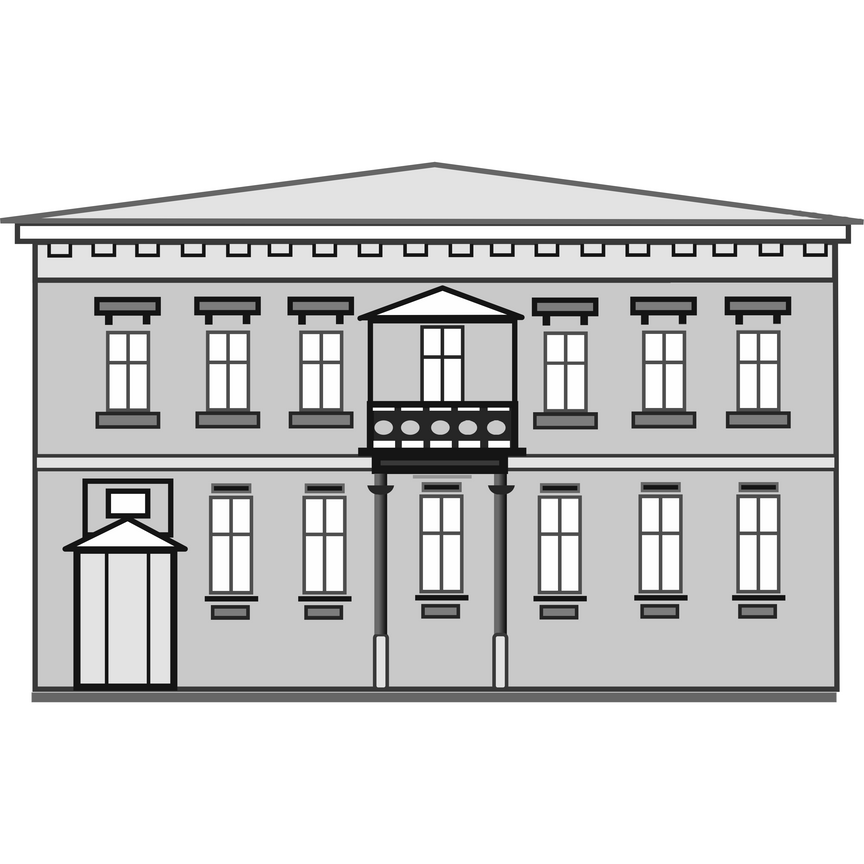 Лопашова Ю.А., 
кандидат педагогических наук, проректор по учебной работе и непрерывному образованию
Мониторинг рынка труда в сфере образования
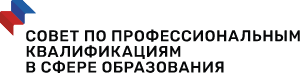 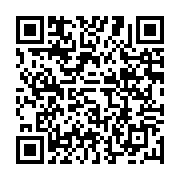 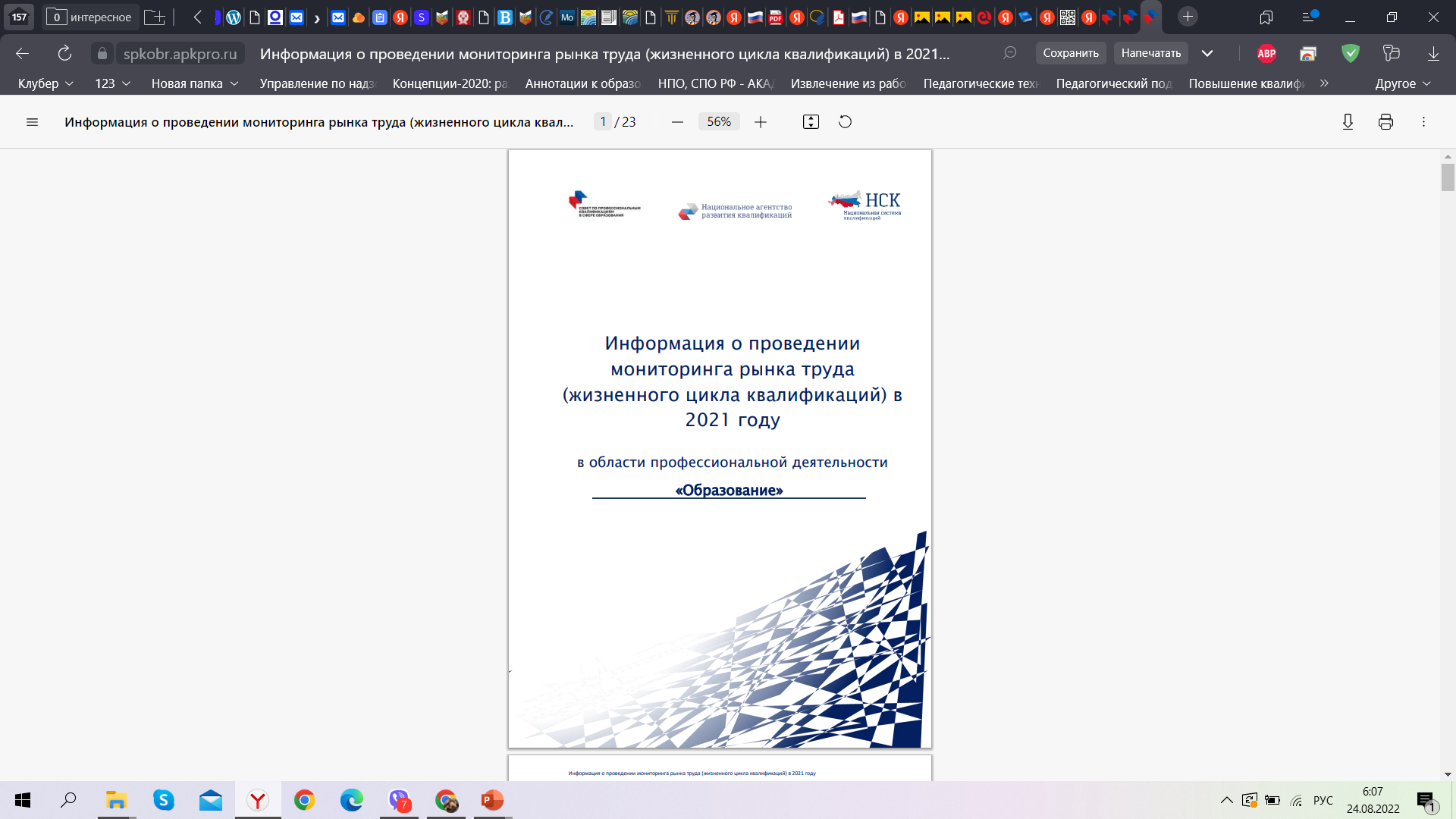 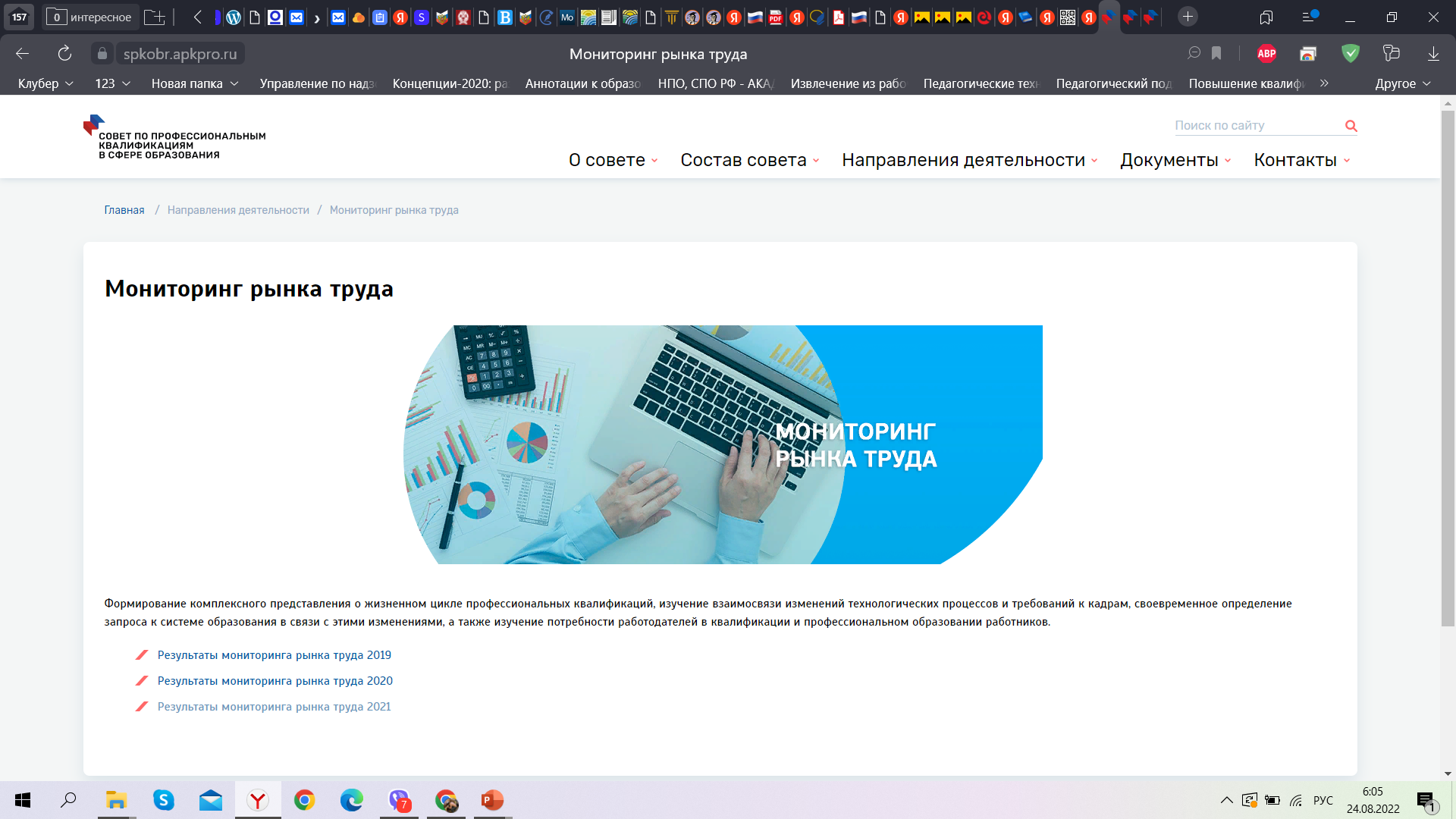 Цель мониторинга - формирование представления о жизненном цикле профессиональных квалификаций, изучение взаимосвязи изменений образовательных процессов и требований к кадрам, 
своевременное определение запроса к системе образования в связи с этими изменениями, а также изучение потребности работодателей в квалификации и профессиональном образовании работников.
Система общего образования России в цифрах
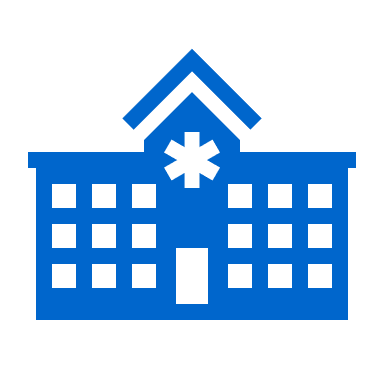 39 908  образовательных организаций, осуществляющих обучение по
программам  НОО, ООО, СОО,

в том числе в   	  городских поселениях – 17 479 
сельской местности      - 22 429.

17 314 160 обучающихся по программам 
			 общего образования,

в том числе по программам
НОО    7 459 361,
ООО    8 216 090
СОО    1 373 880
для обучающихся с УО  264 829.

1 352 092 педагогических работников в системе общего образования,
в том числе     1 083 382 учителей.
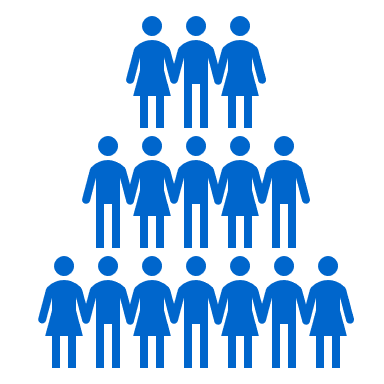 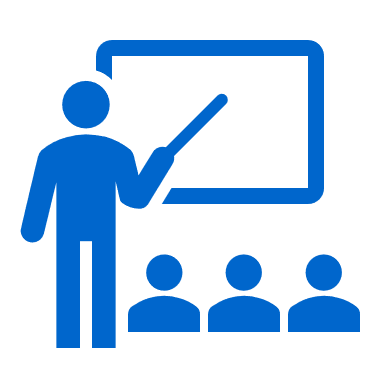 Самые востребованные квалификации 
в сфере образования в 2021 году
Воспитатели                                                  18,2 %. 

Учителя по программам ООО и СОО 
(5–6 уровень квалификации)                   16,1%. 

Учитель по программам НОО 
(5-6 уровень квалификации)                    14,5%.
В мониторинге 2021 г. приняли участие 
807 образовательных организаций. 

38,5 % - организации, реализующие программы НОО, ООО, СОО;
  
34,7 % - детские сады, ясли;
 
15,6 % - организации  дополнительного образования детей.
В ТОП-3 планируемых к найму работников сферы образования 
в ближайшей перспективе входят преимущественно квалификации:
- учитель по программам ООО и СОО (5-6 ур. квалификации) - 24,7 %,
- воспитатель (старший воспитатель) - 14,8 %,
- учитель начальных классов (5-6 ур. квалификации) - 14,2 %,
- учитель общеобразовательных дисциплин: математики, русского и литературы, биологии и пр. (5-6 ур. квалификации) - 7,6 %. 
Актуальным останется спрос на квалификации психологов (3,3 %) и логопедов (3,9 %).
Профессиональные  стандарты  в  сфере образования
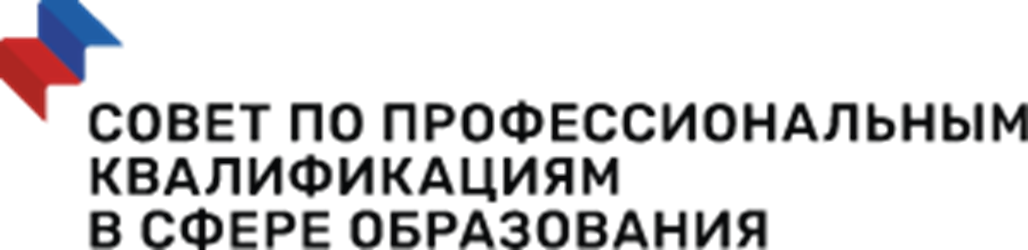 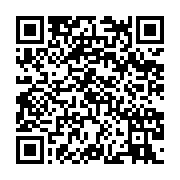 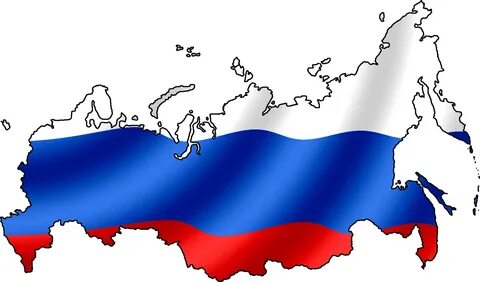 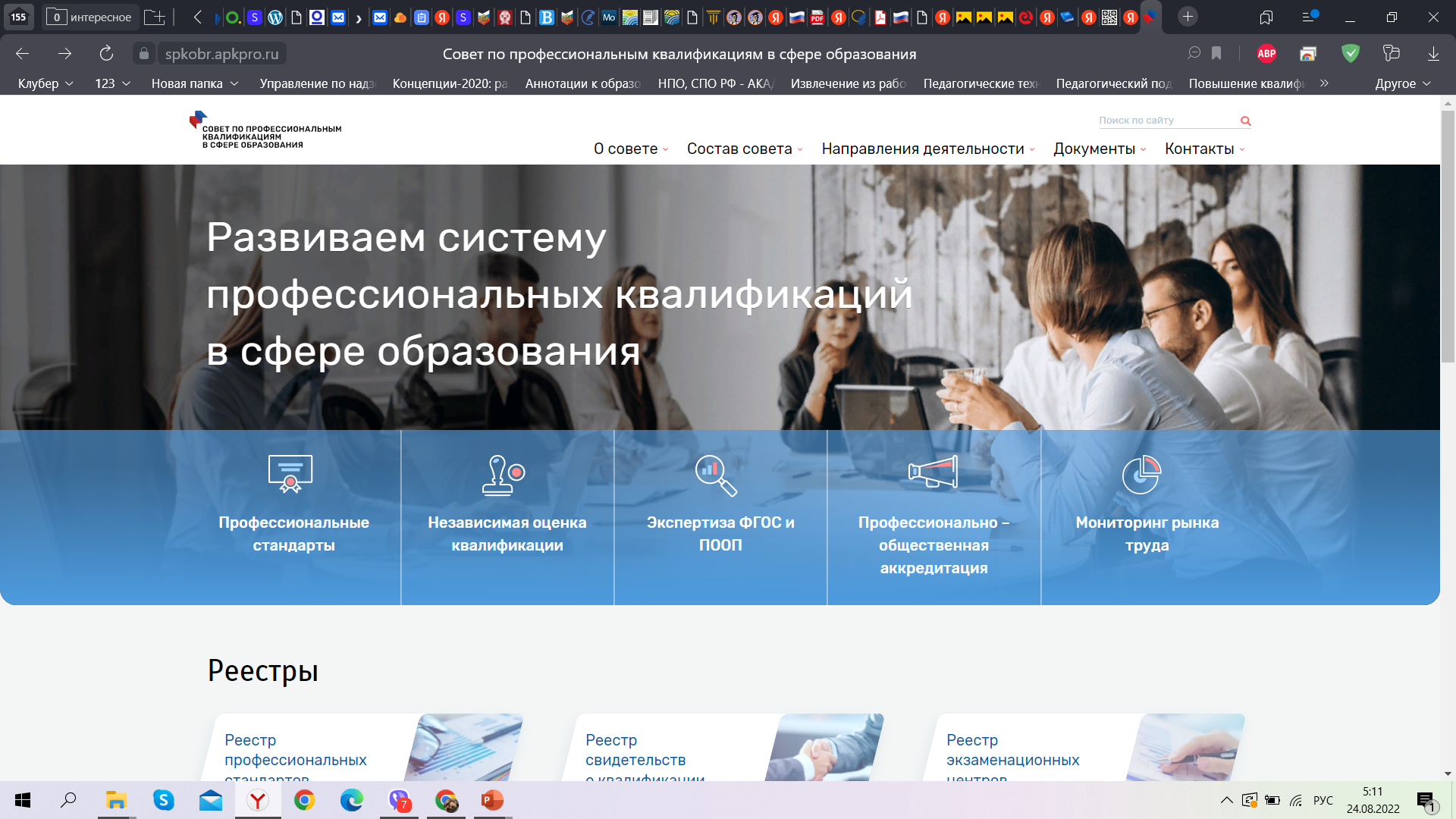 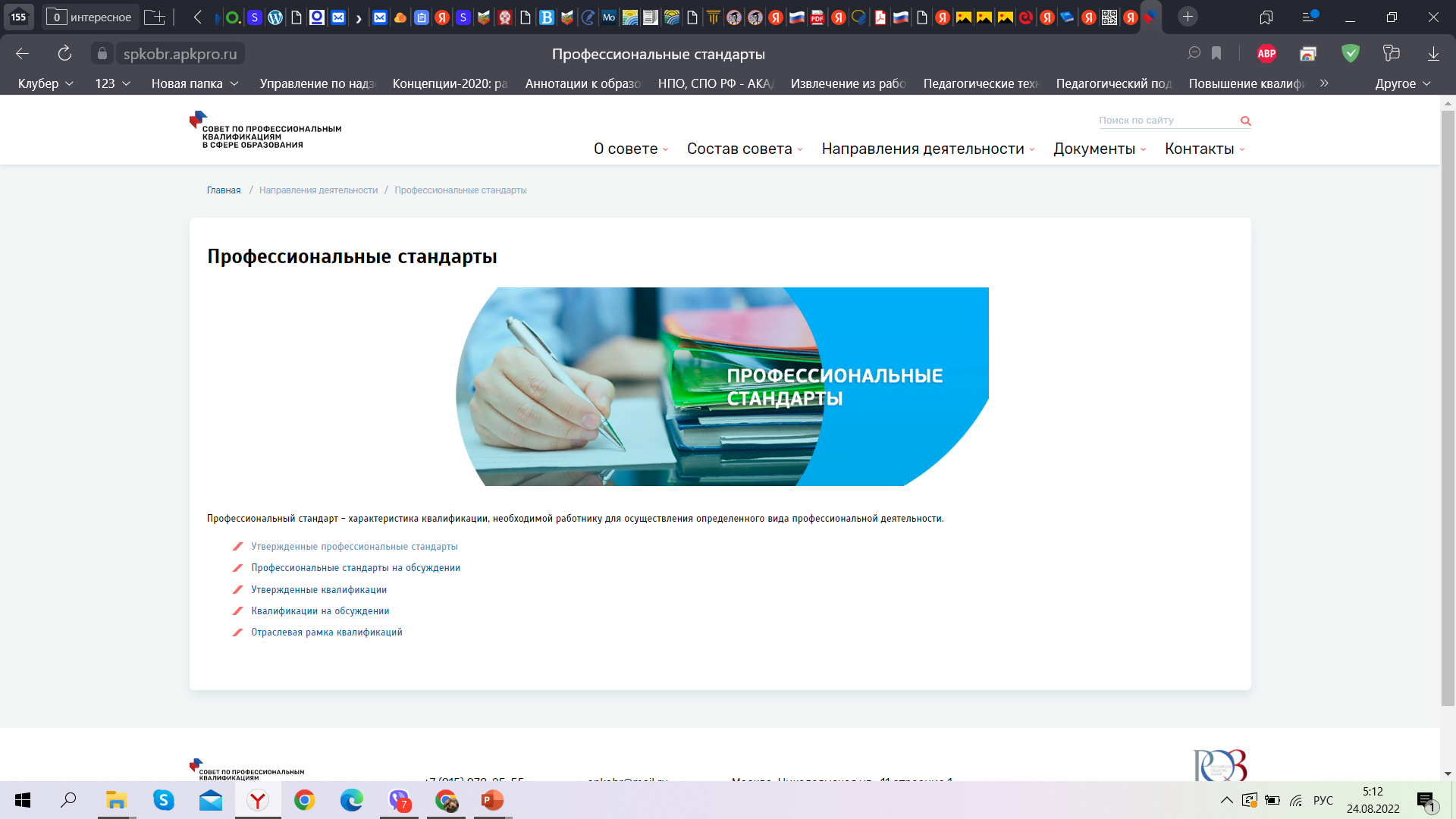 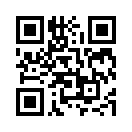 Профессиональные  стандарты  в  сфере образования
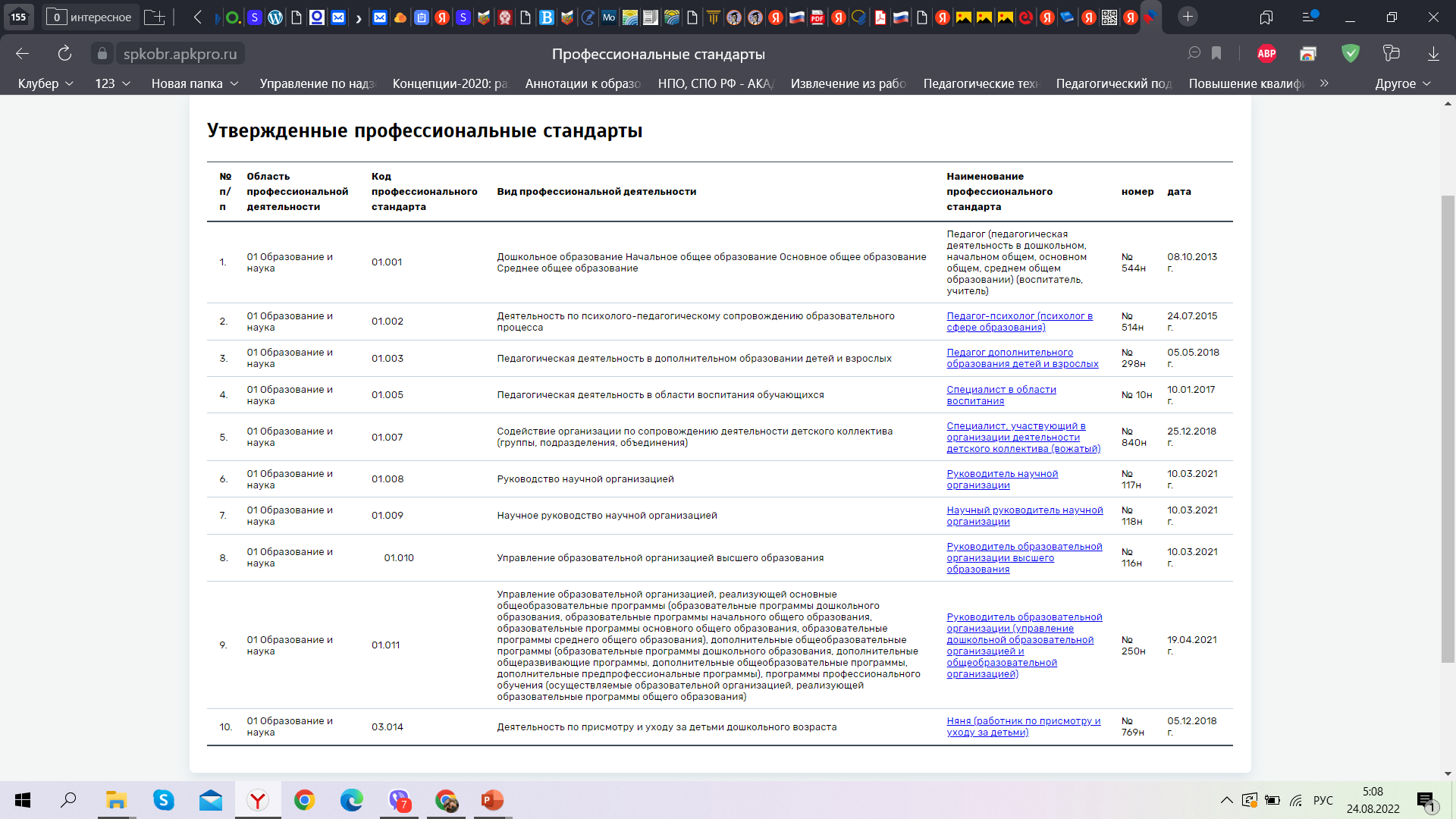 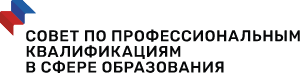 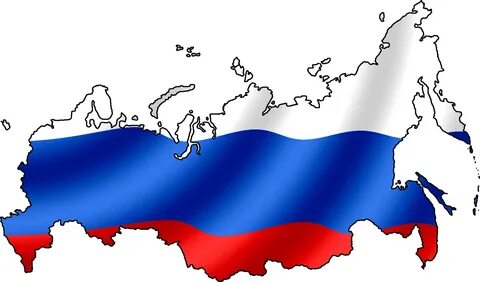 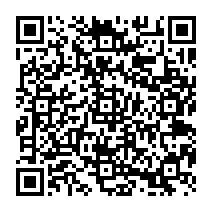 Профессиональные  стандарты  в  сфере образования
Педагог (педагогическая деятельность в сфере дошкольного, начального общего, основного общего, среднего общего образования) (воспитатель, учитель)
(Приказ Минтруда и соцзащиты РФ от 18.10.13   № 544н, ред. от 05.08.16)
Педагог-психолог (психолог в сфере образования)
(Приказ Минтруда и соцзащиты РФ от 24.07.15  № 514н)
Специалист в области воспитания
(Приказ Минтруда и соцзащиты РФ от 10.01.17  № 10н)
Руководитель образовательной организации (управление дошкольной образовательной организацией и общеобразовательной организацией)
(Приказ Минтруда и соцзащиты РФ от 19.04.2021  № 250н). Срок действия с 01.03.2022 по 01.03.2028
Педагог дополнительного образования детей и взрослых
(Приказ Минтруда и соцзащиты РФ от 22.09.21  № 652н)  Срок действия с 01.09.2022 по 01.09.2028
Профессиональные  стандарты  в  сфере образования
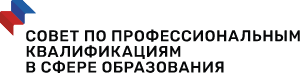 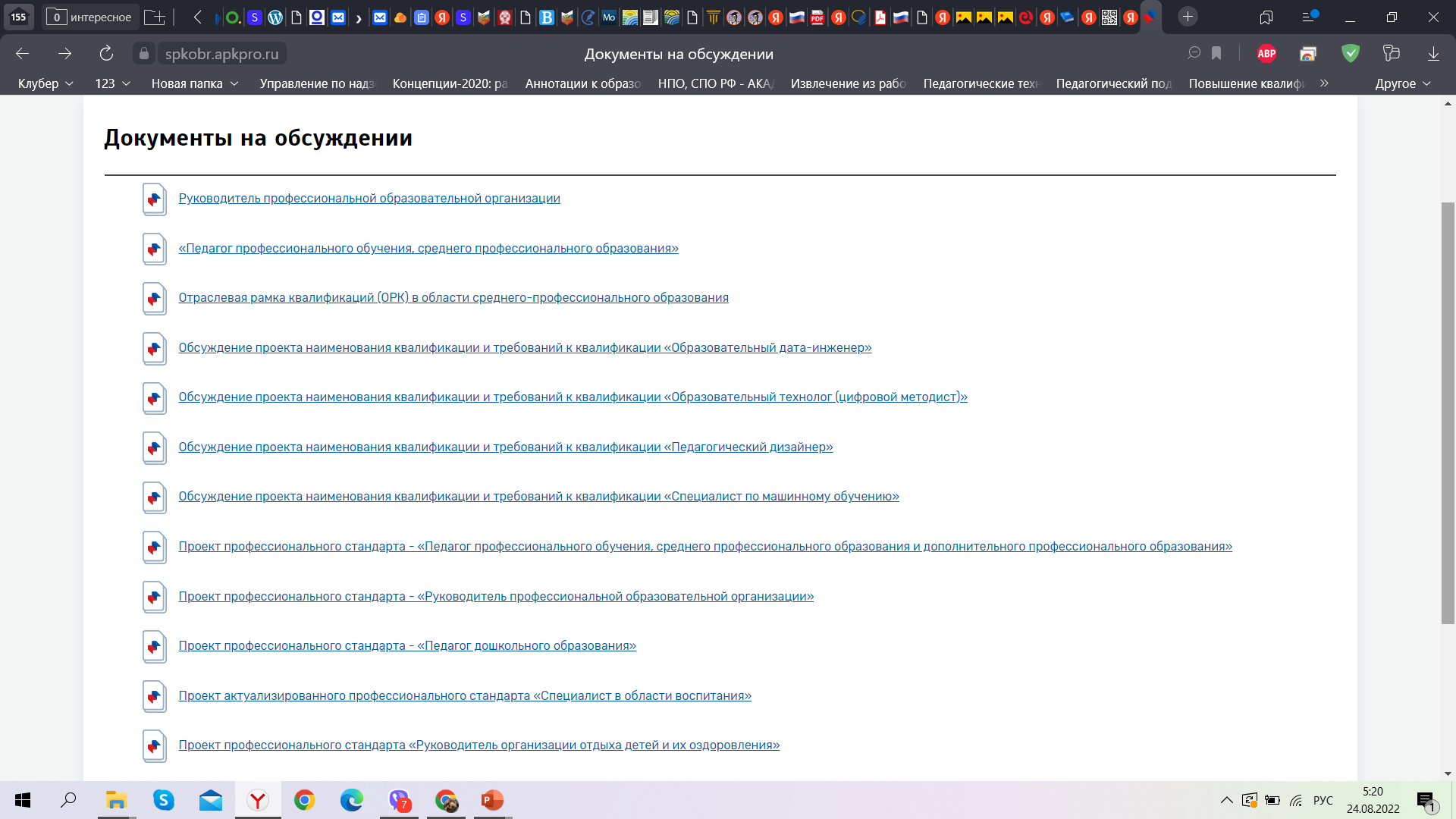 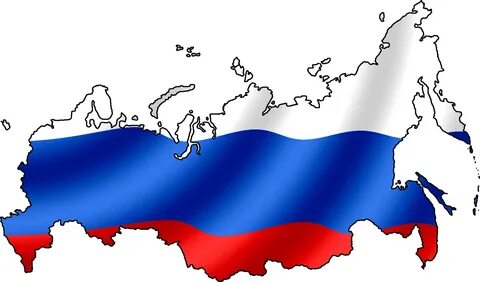 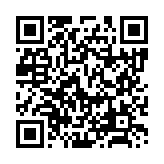 Проекты  профессиональных  стандартов
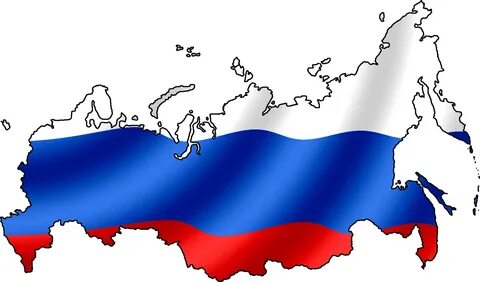 Проект профессионального стандарта «Педагог (педагогическая деятельность в сфере начального общего, основного общего, среднего общего образования) (учитель)»
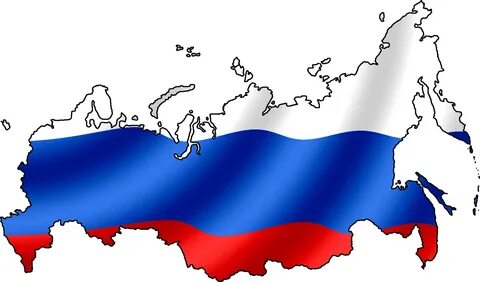 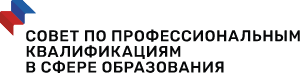 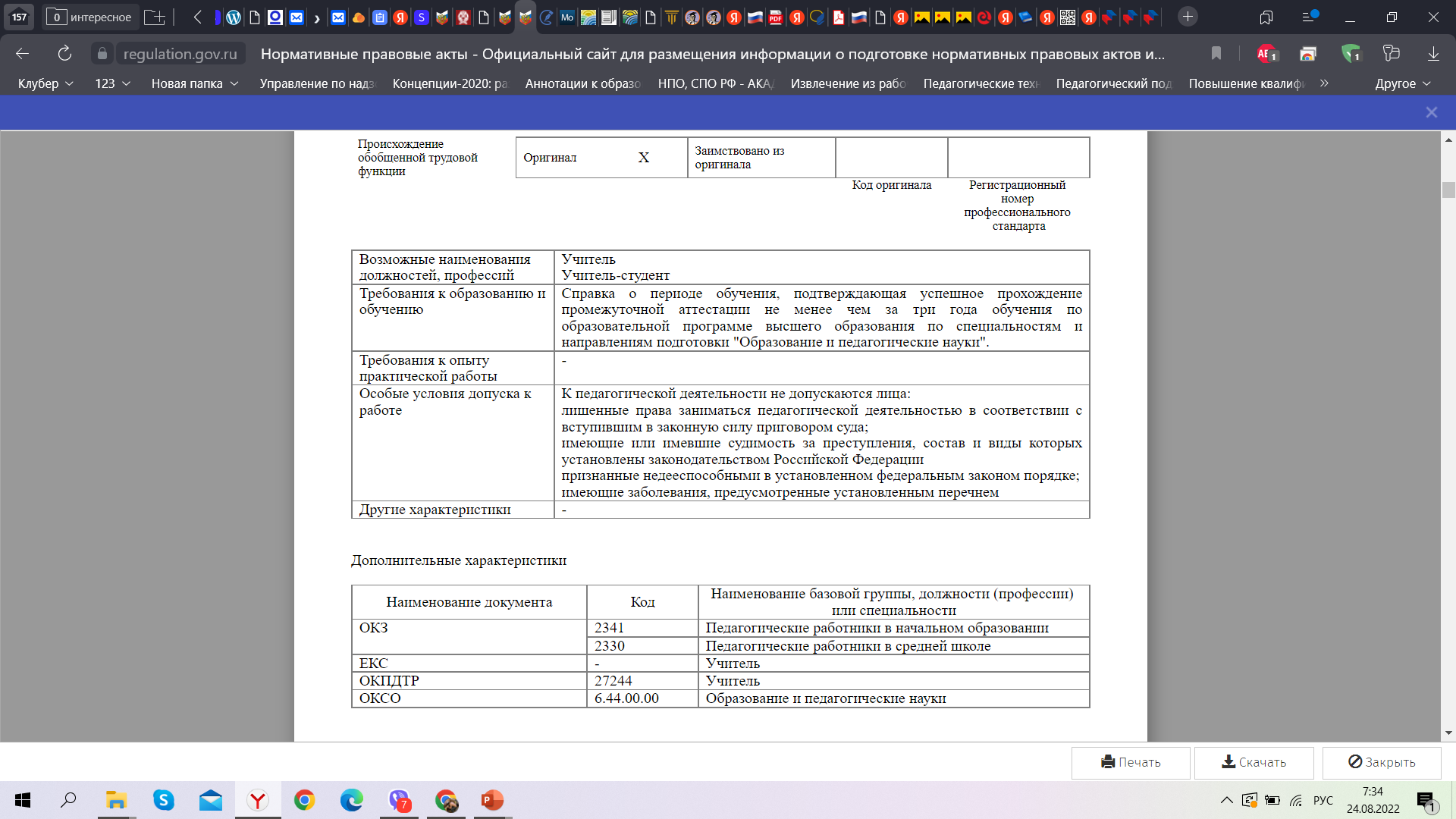 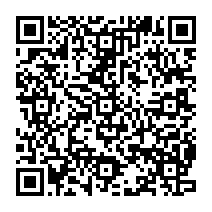 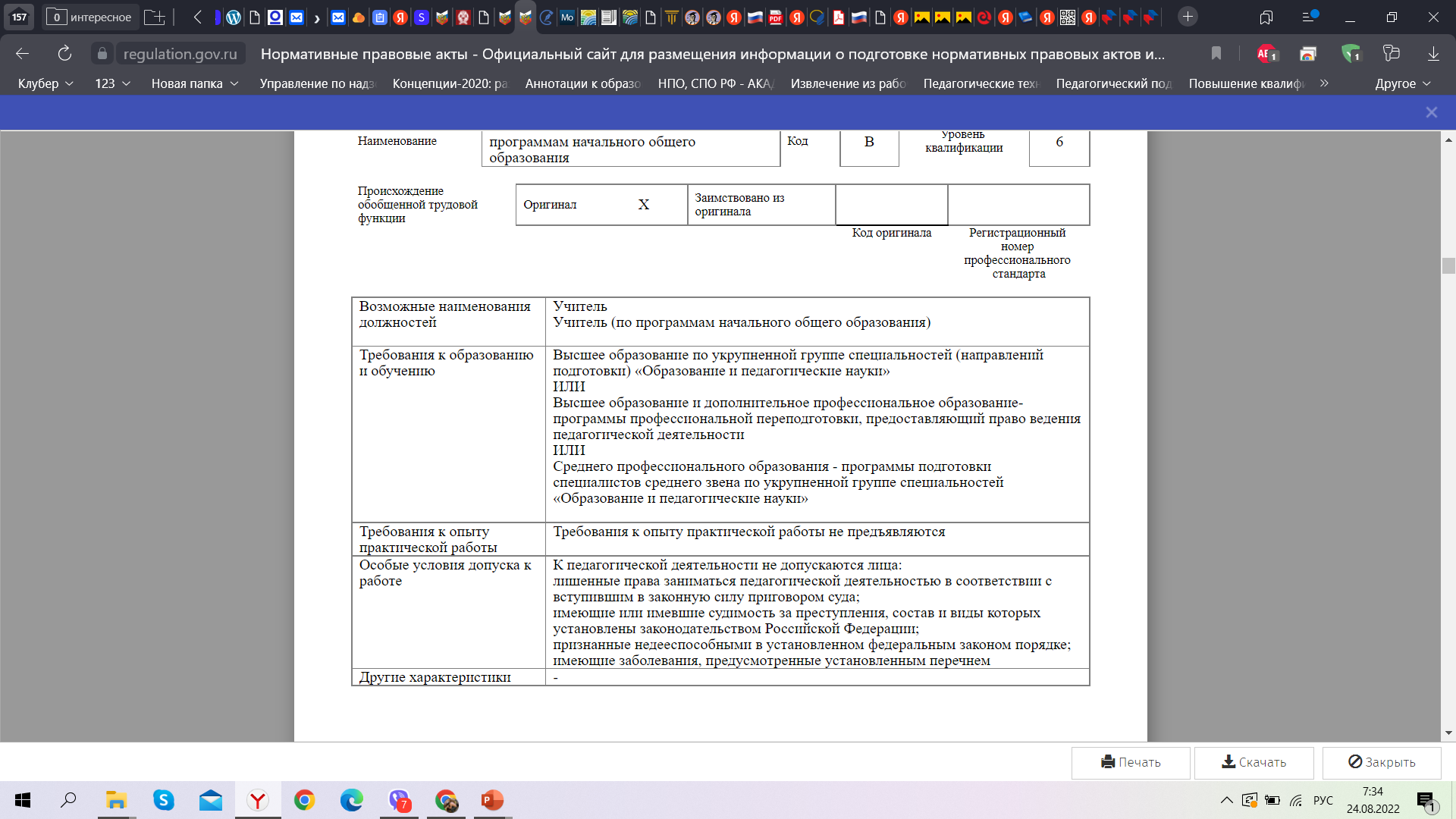 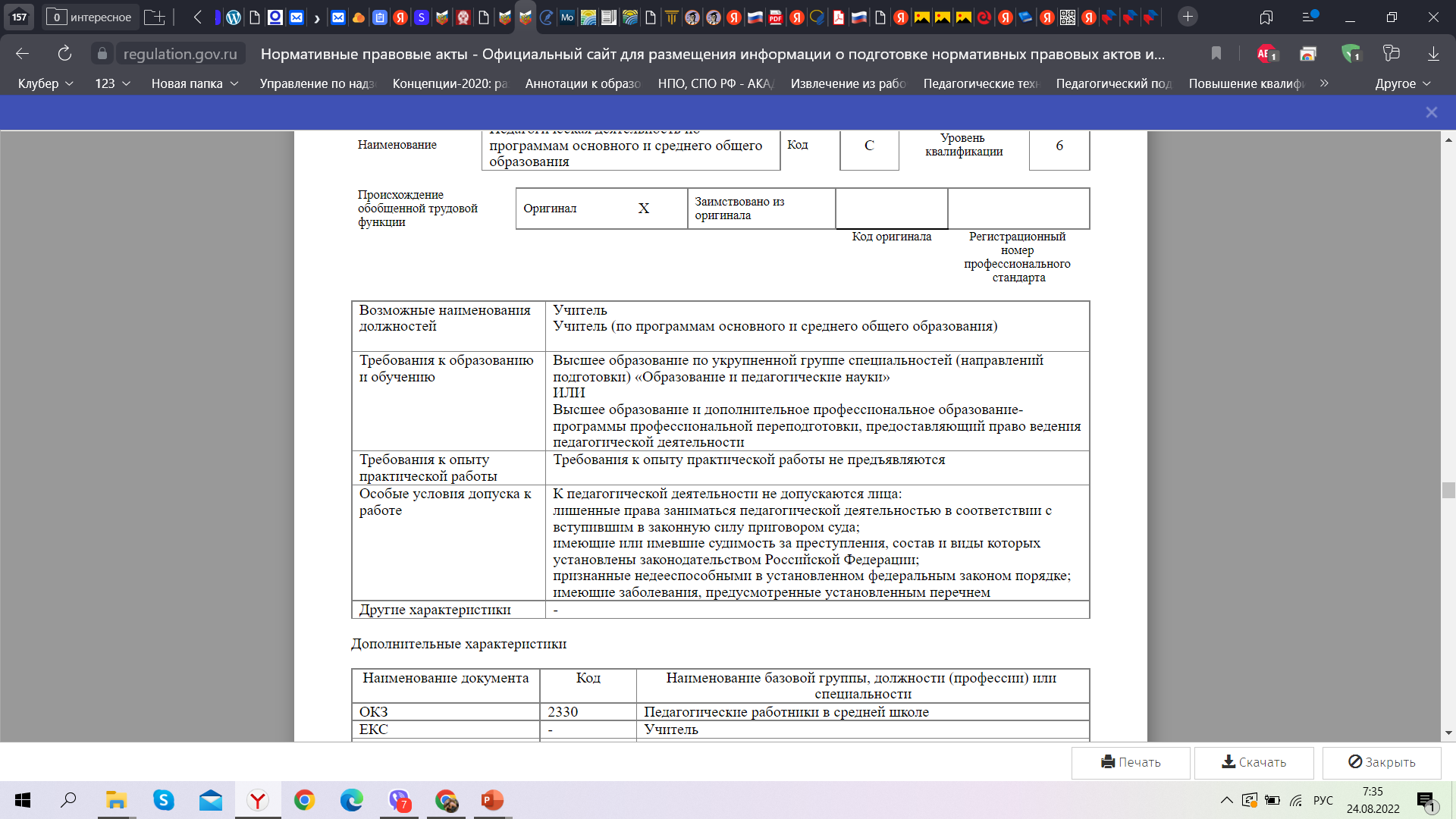 Проекты  профессиональных  стандартов
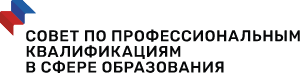 Проект профессионального стандарта «Педагог дошкольного образования»
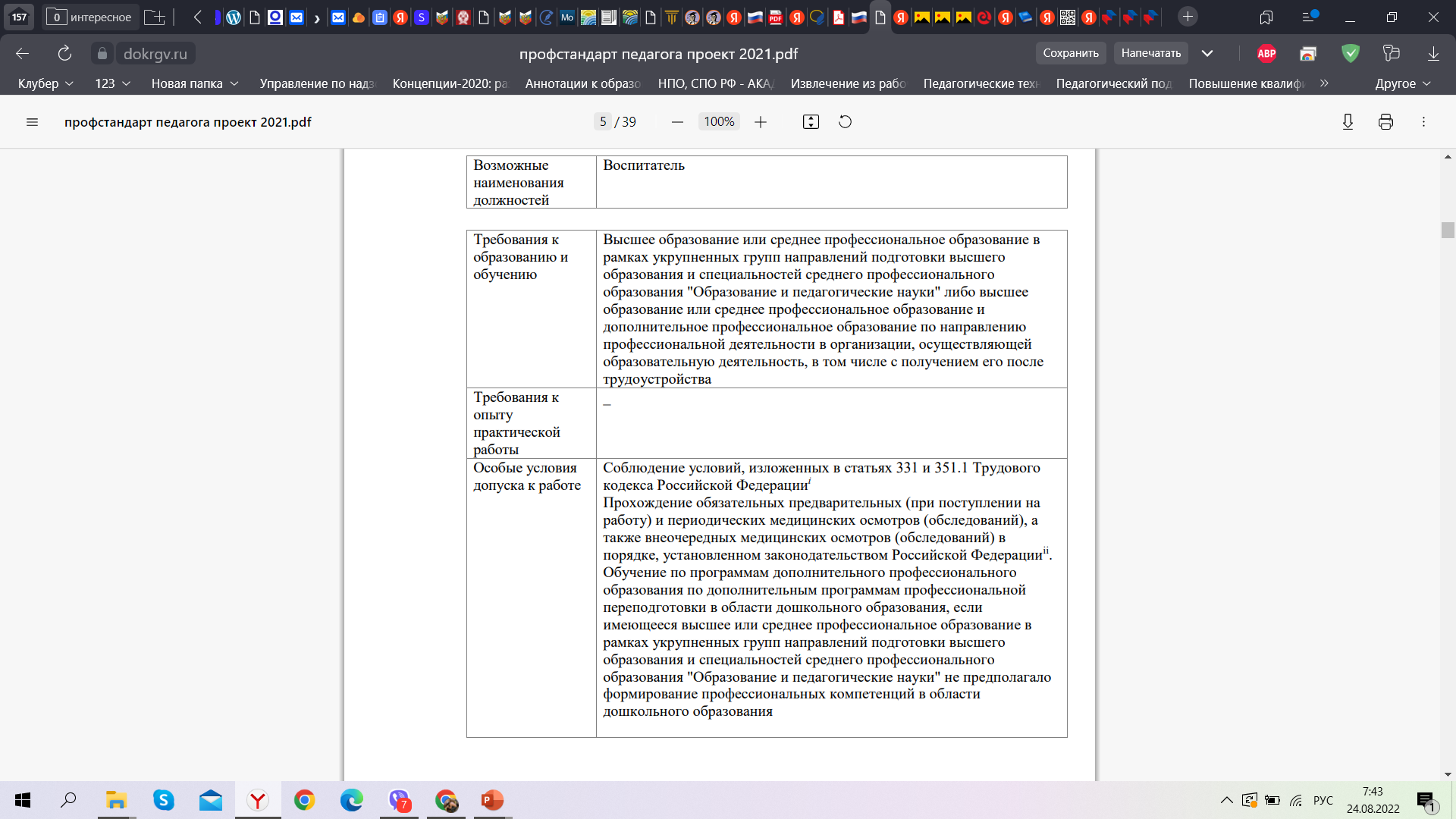 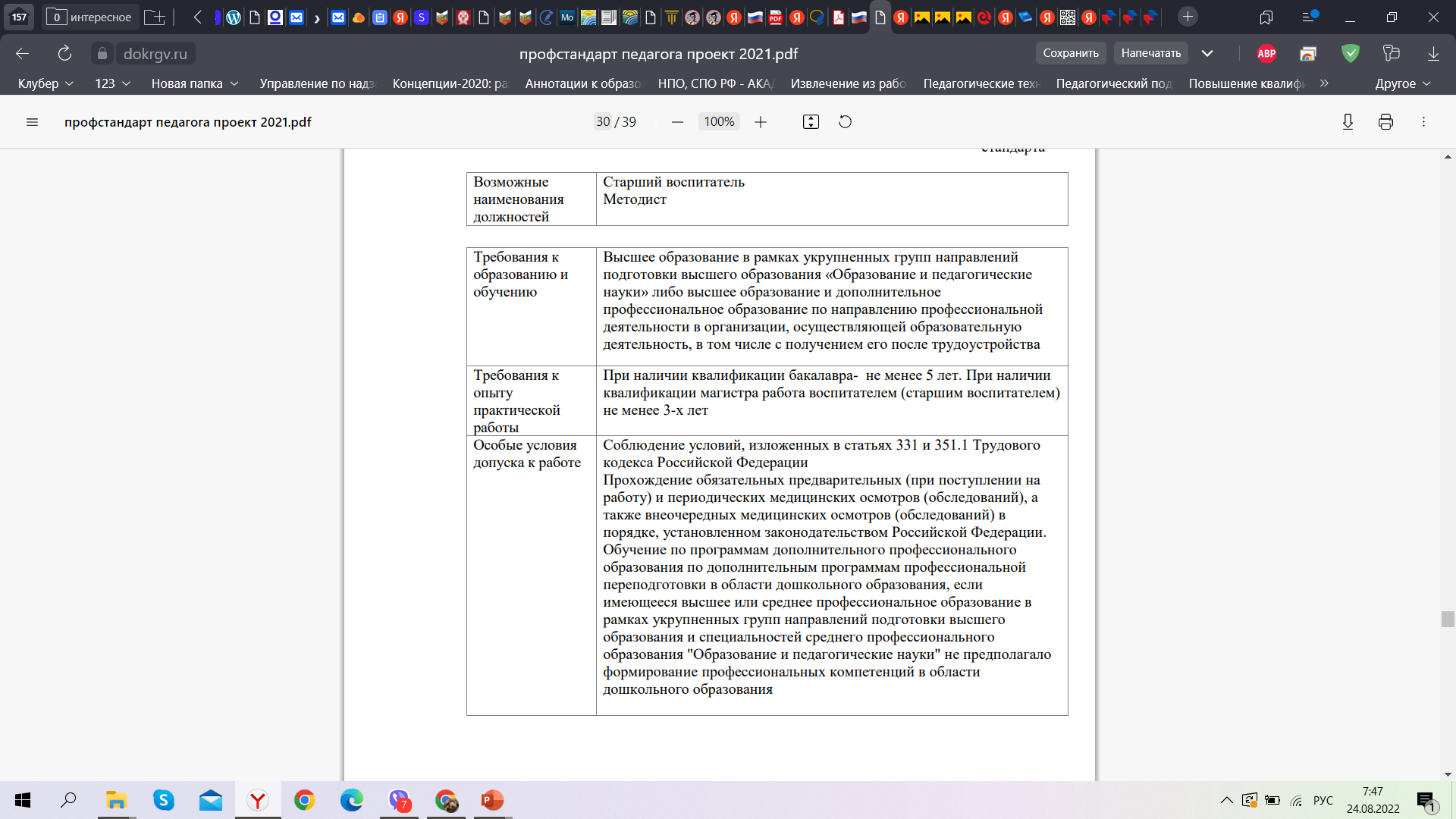 Проекты  профессиональных  стандартов
Проект профессионального стандарта «Педагог дошкольного образования»
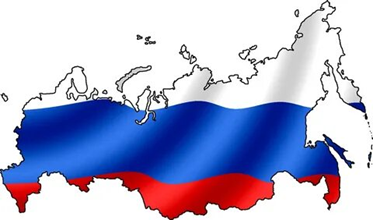 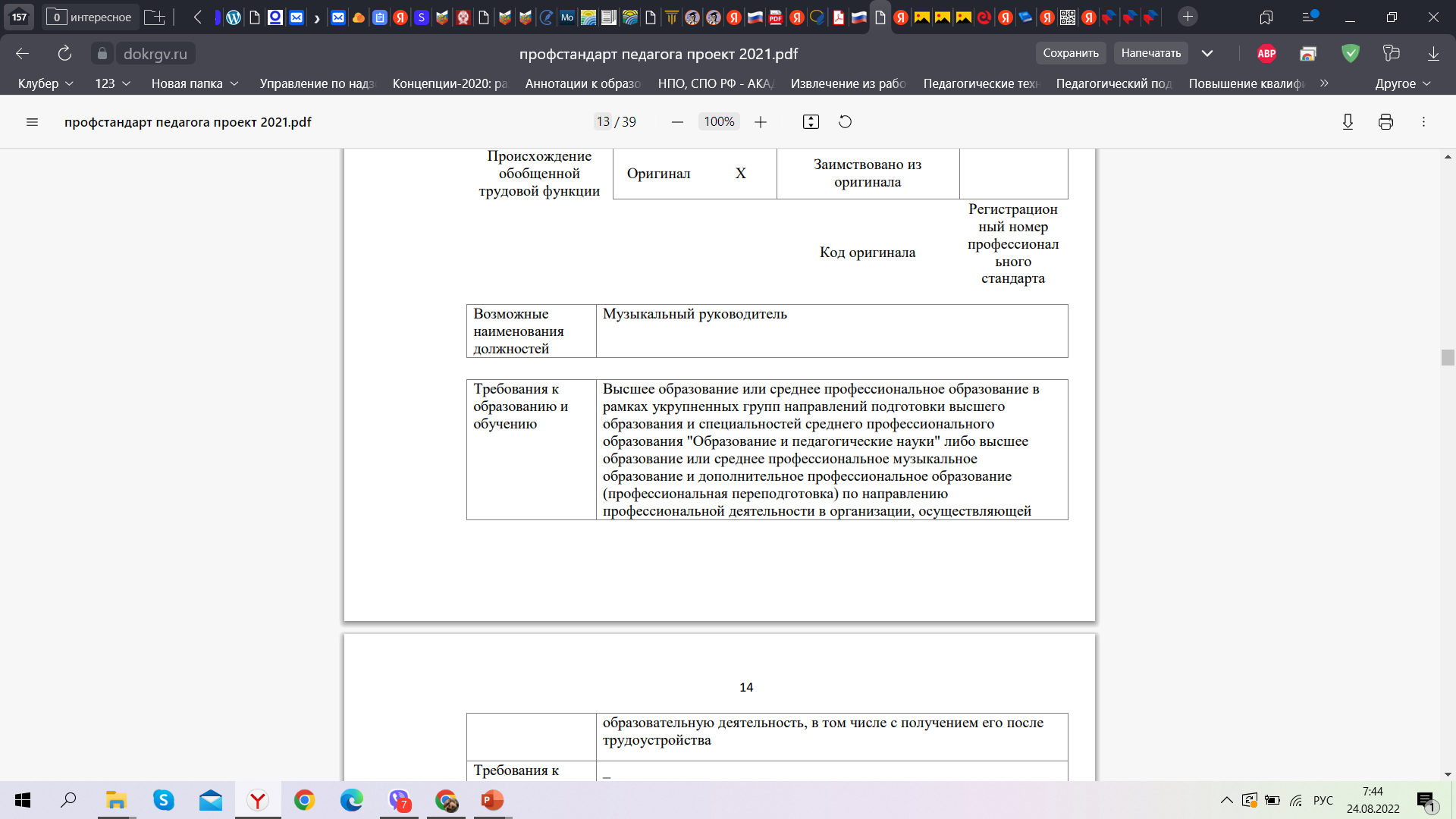 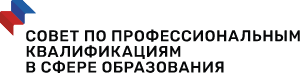 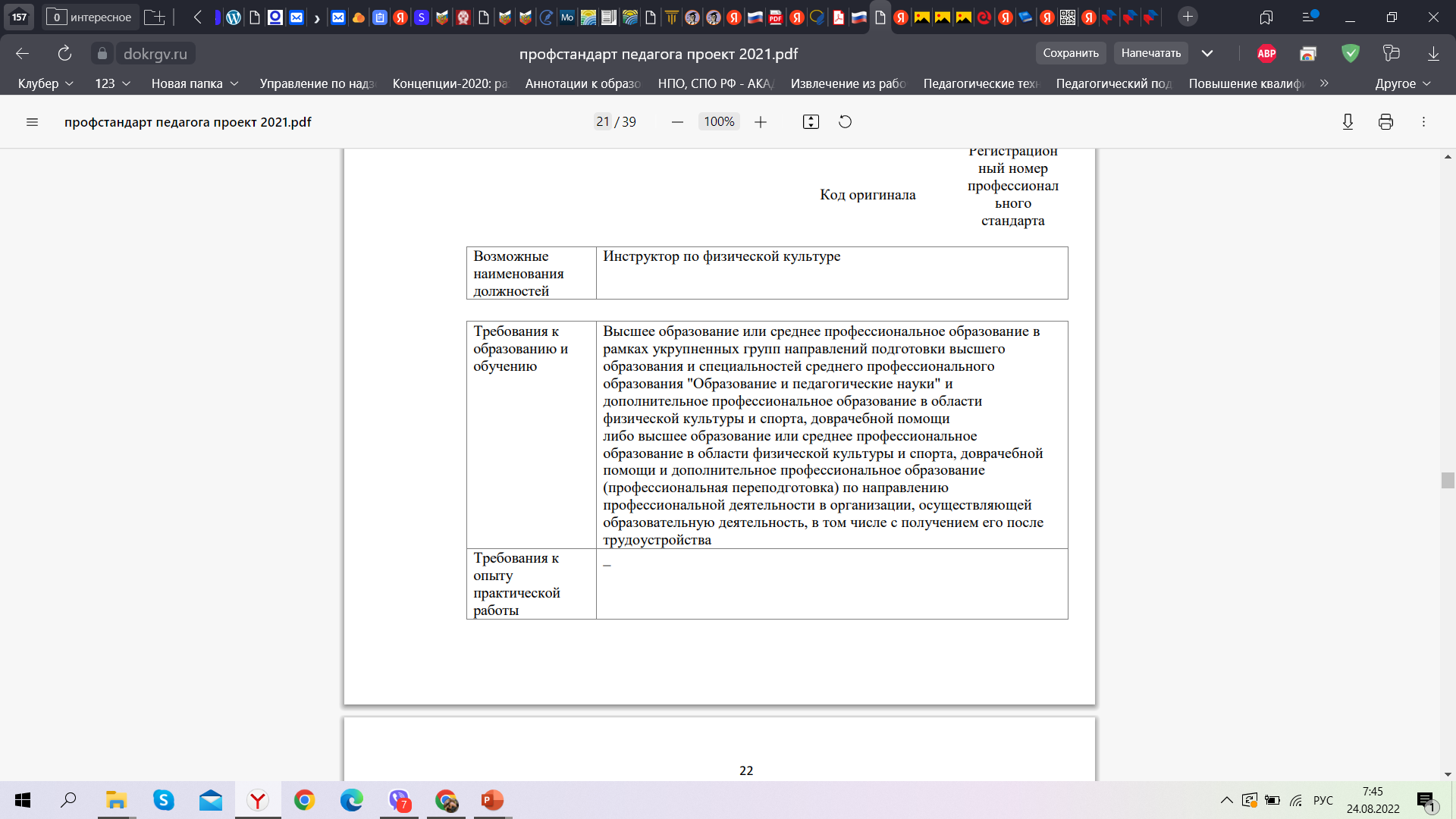 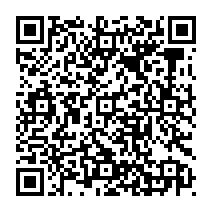 Проекты  профессиональных  стандартов
Профессиональный стандарт «Педагог дополнительного образования детей и взрослых»
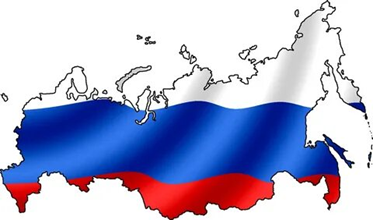 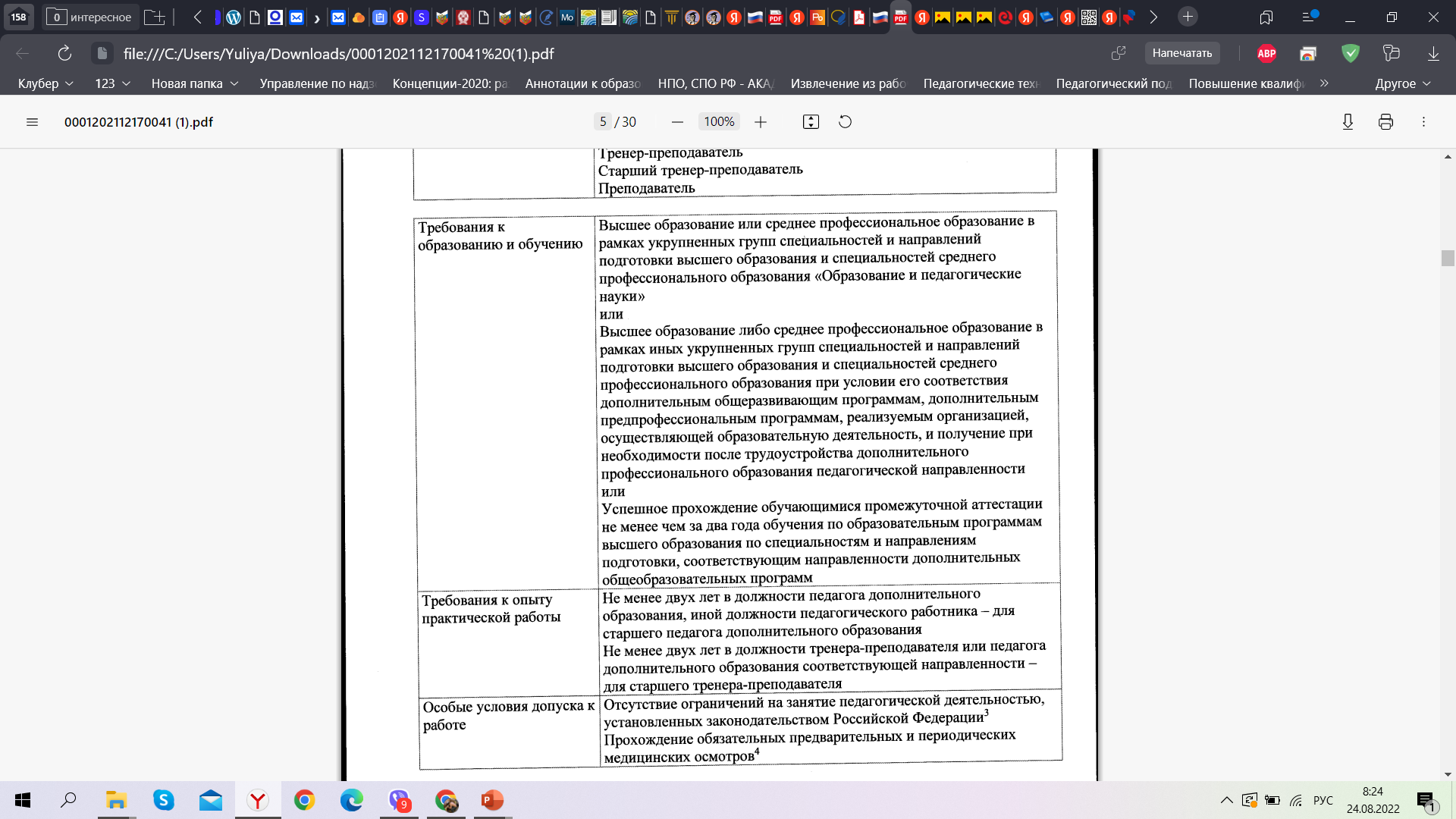 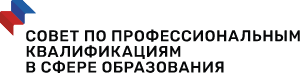 Должности:
Педагог дополнительного образования
Старший педагог дополнительного образования
Трненер-преподаватель
Старший тренер-преподаватель
Преподаватель
Методист
Старший методист
Педагог-организатор
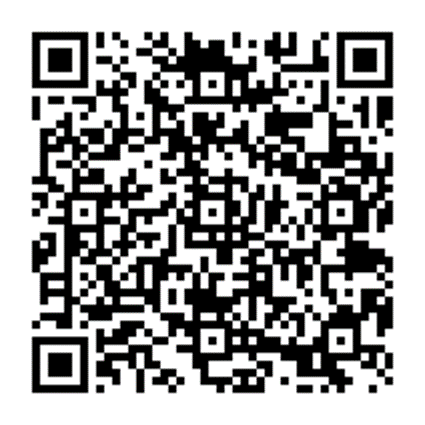 Проекты  профессиональных  стандартов
Профессиональный стандарт «Руководитель образовательной организации (управление дошкольной образовательной организацией и общеобразовательной организацией)»
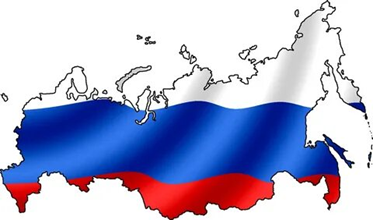 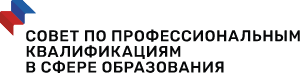 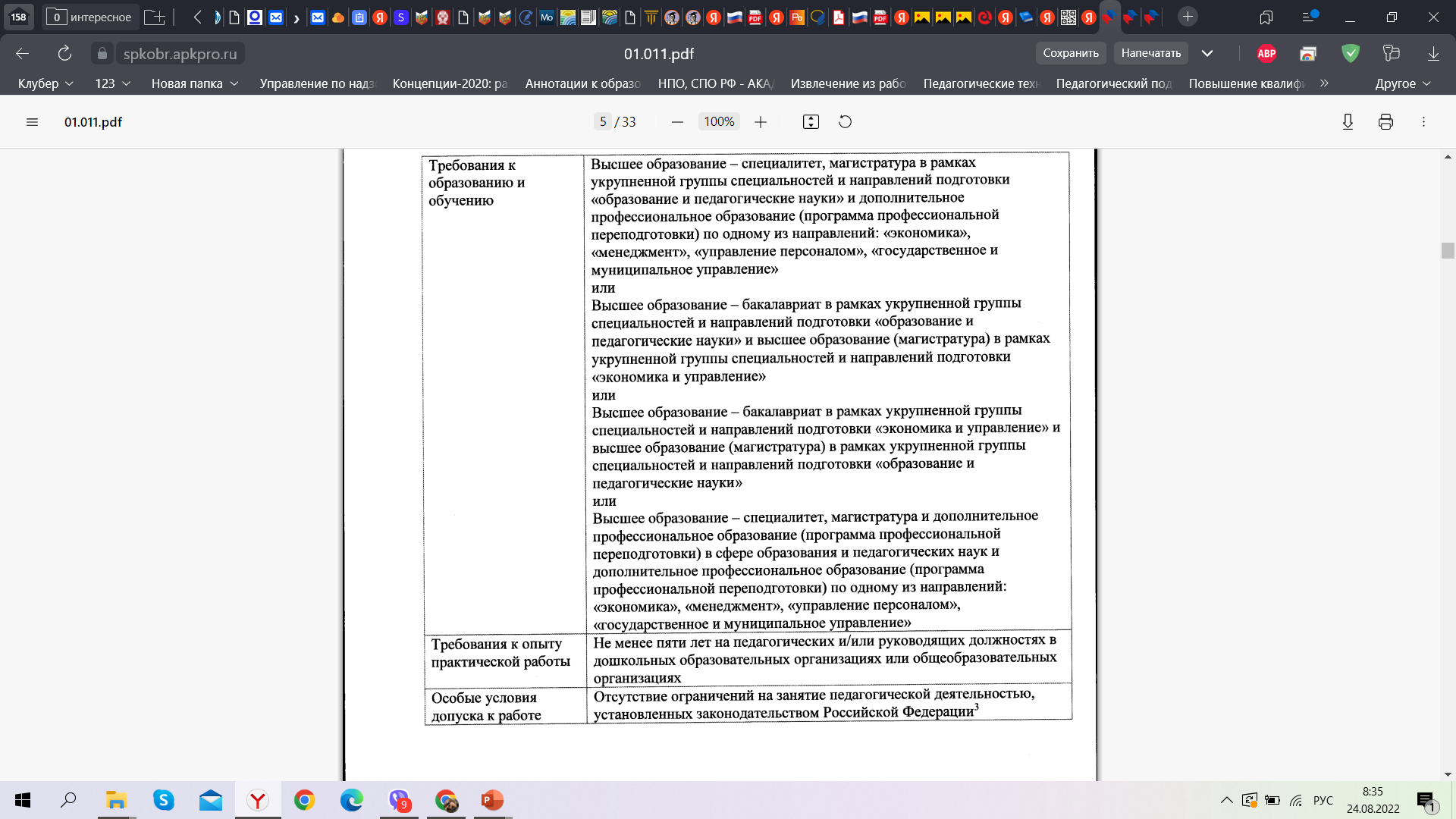 Должности:
Руководитель (директор, заведующий) образовательной организацией
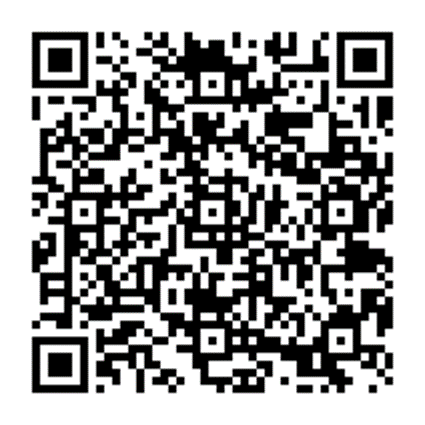 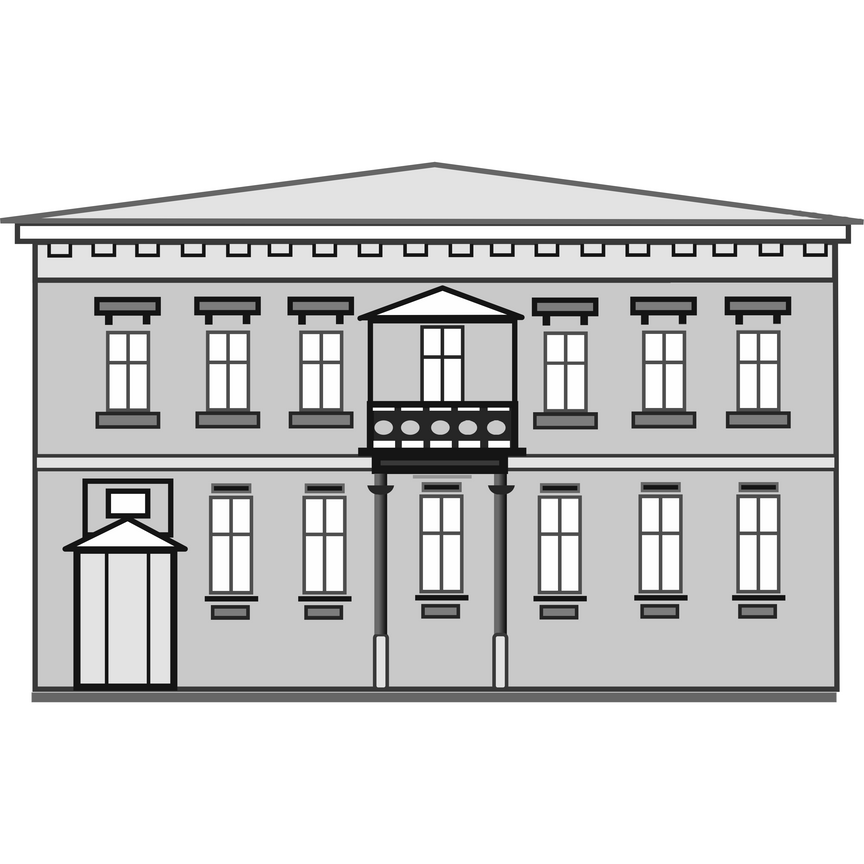 Профессиональная переподготовка в КРИППО
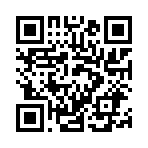 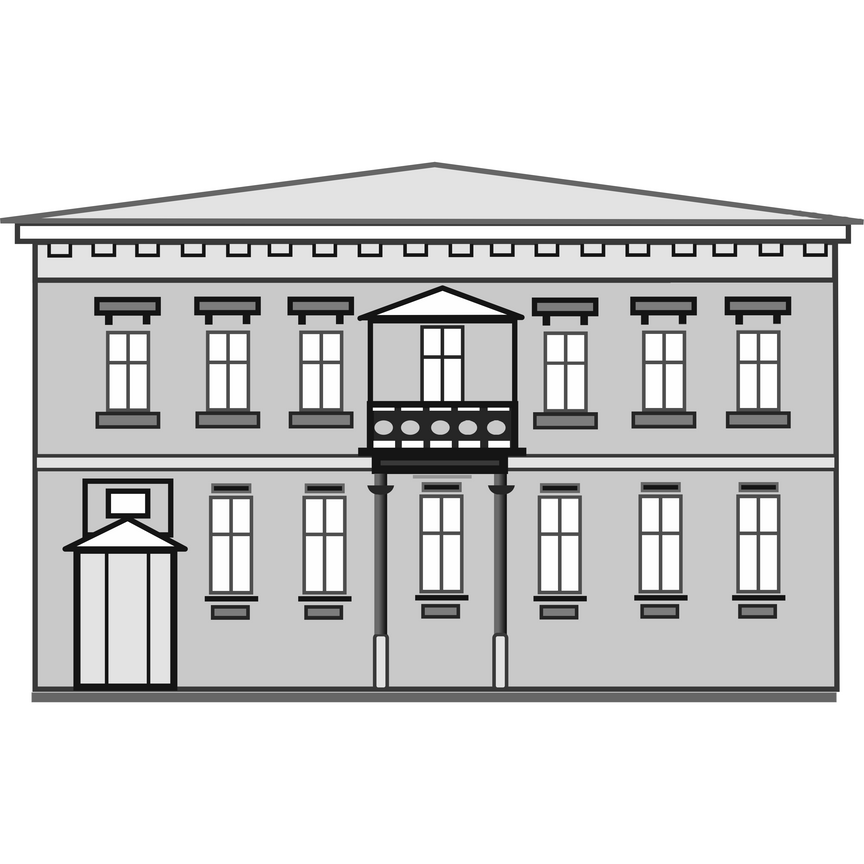 Профессиональная переподготовка в КРИППО
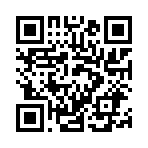 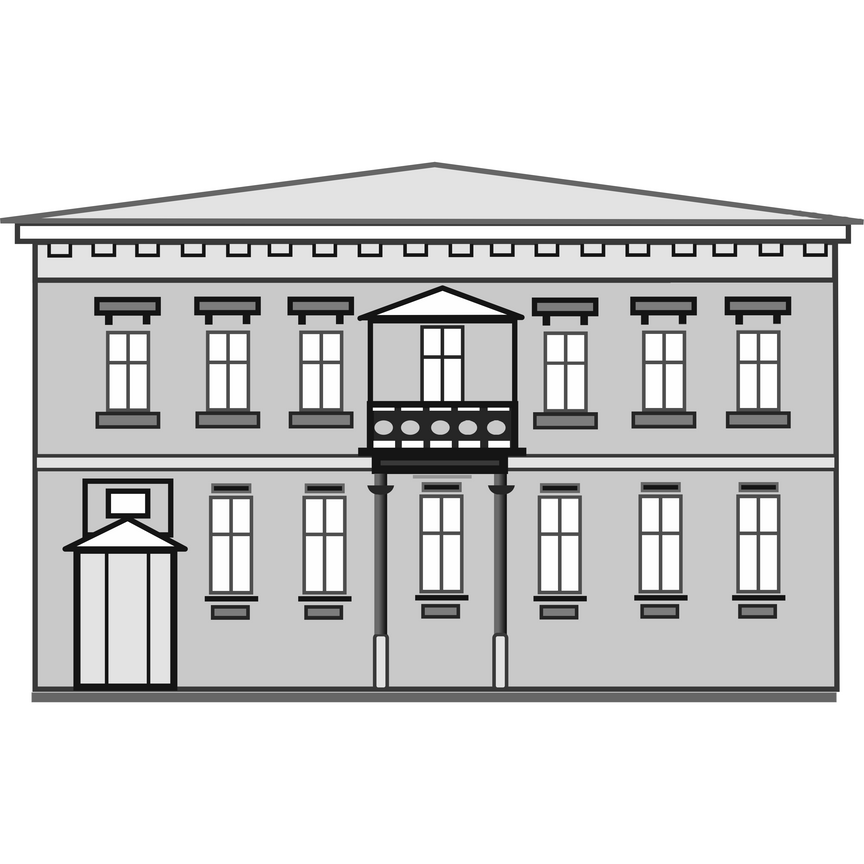 Профессиональная переподготовка в КРИППО
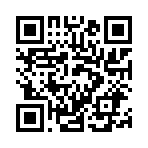 Ресурсы КРИППО в помощь руководящим и педагогическим работникам образовательных организаций Херсонской и Запорожской областей
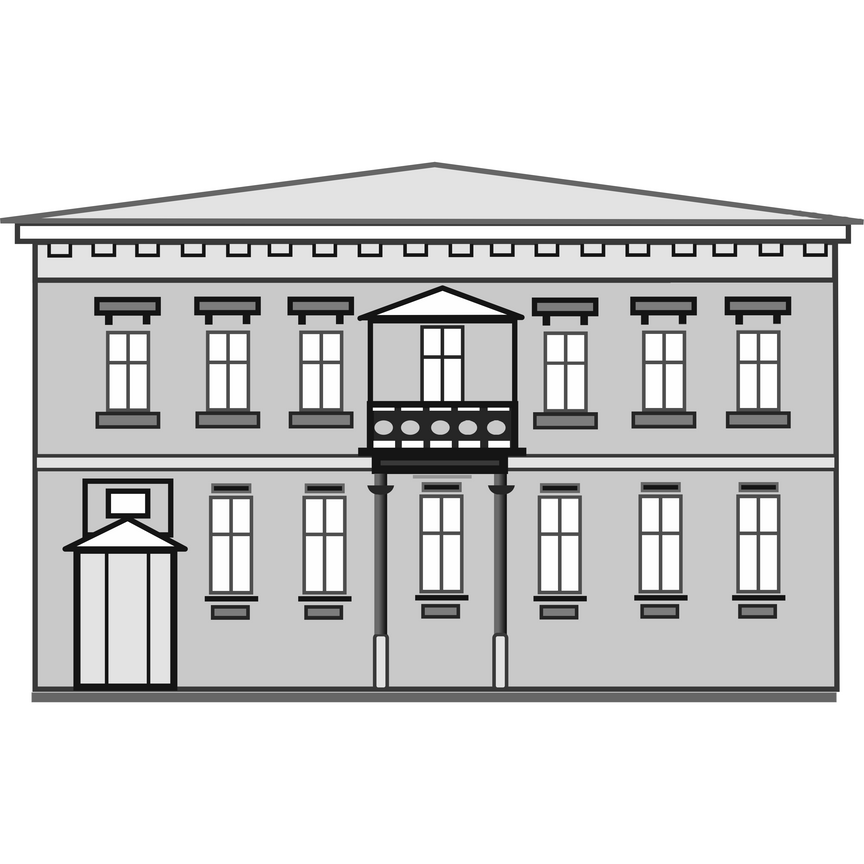 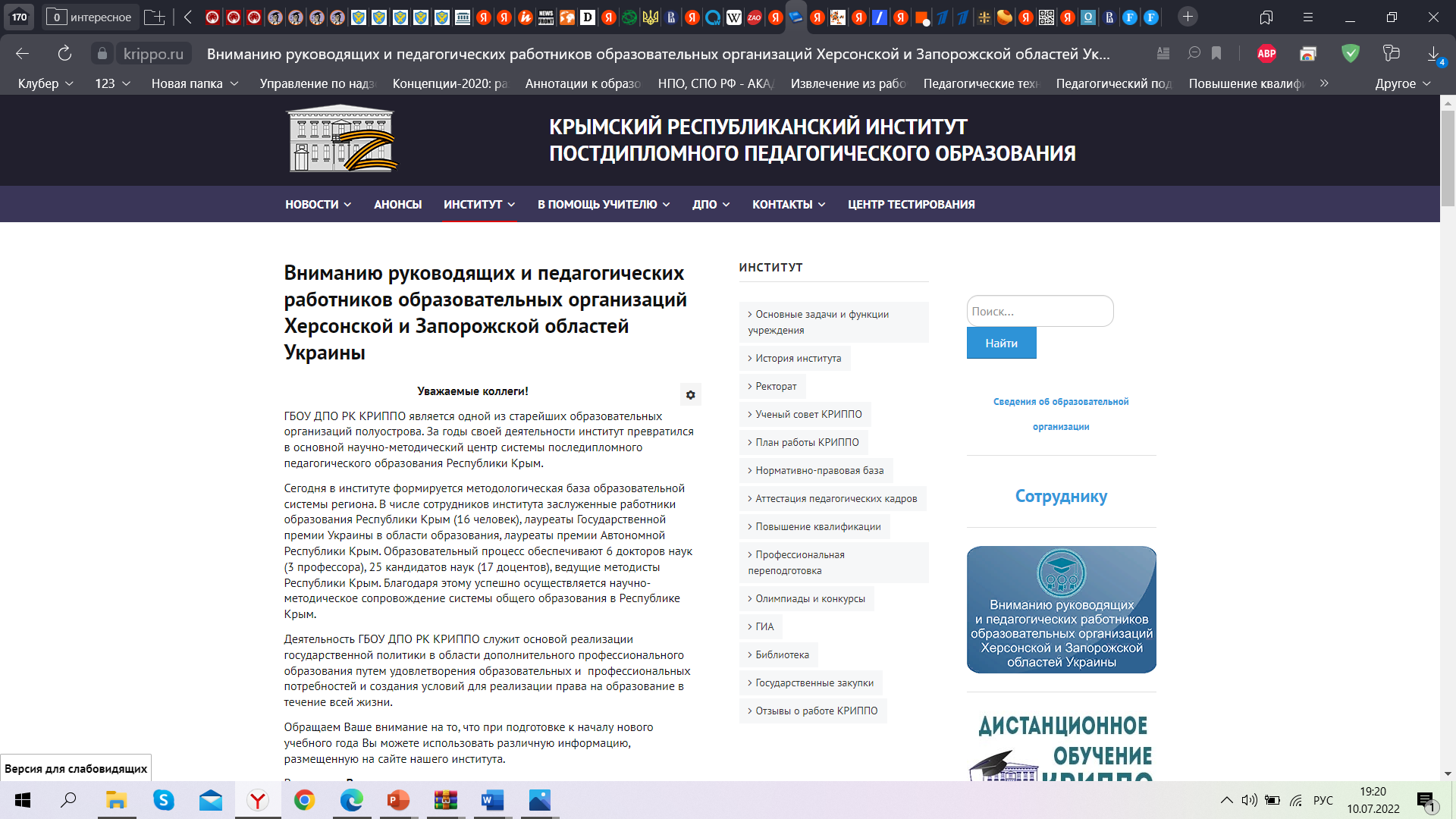 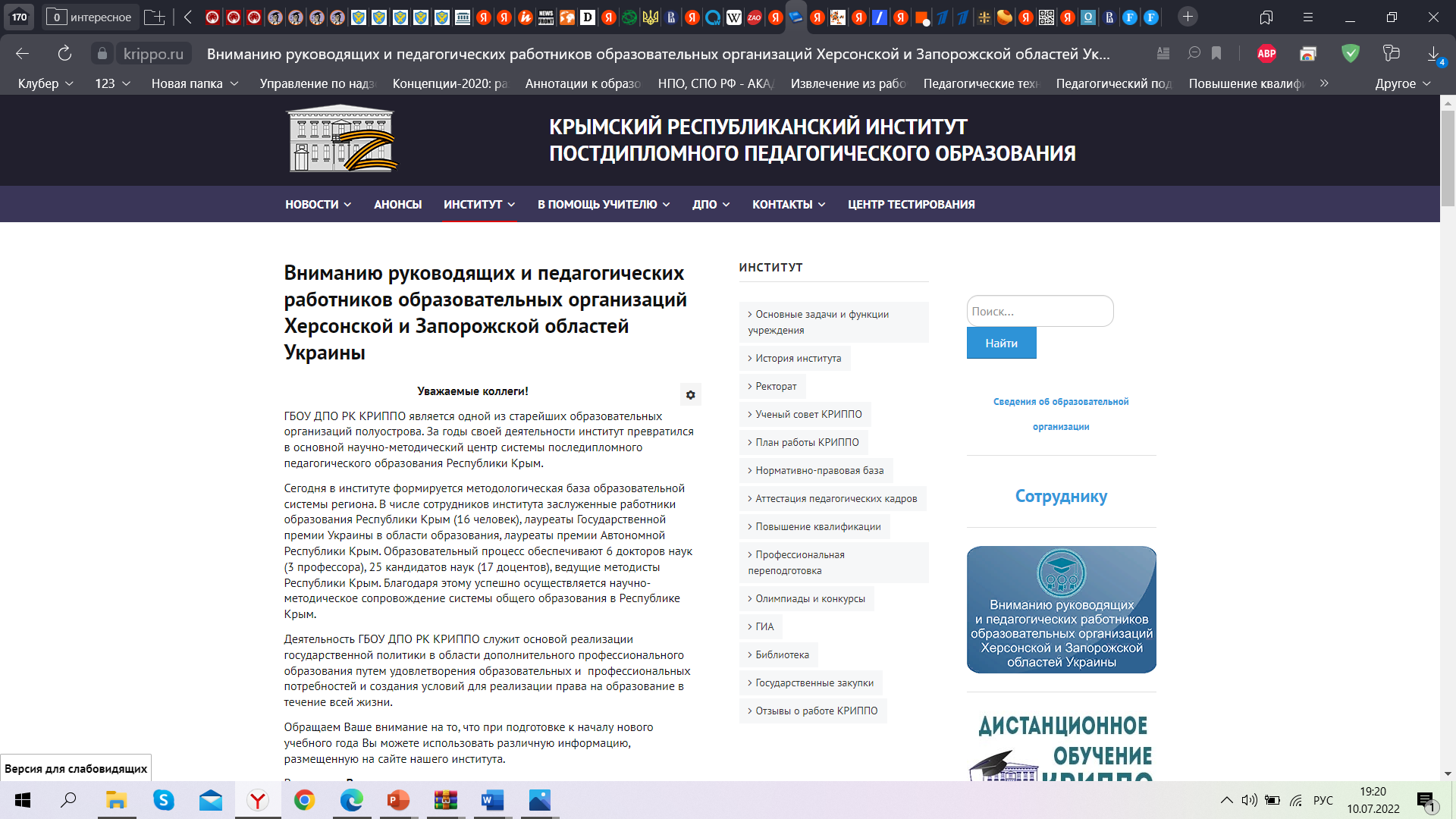 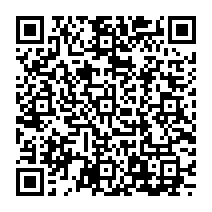 Деятельность КРИППО по повышению квалификации педагогических работников образовательных организаций Херсонской и Запорожской областей
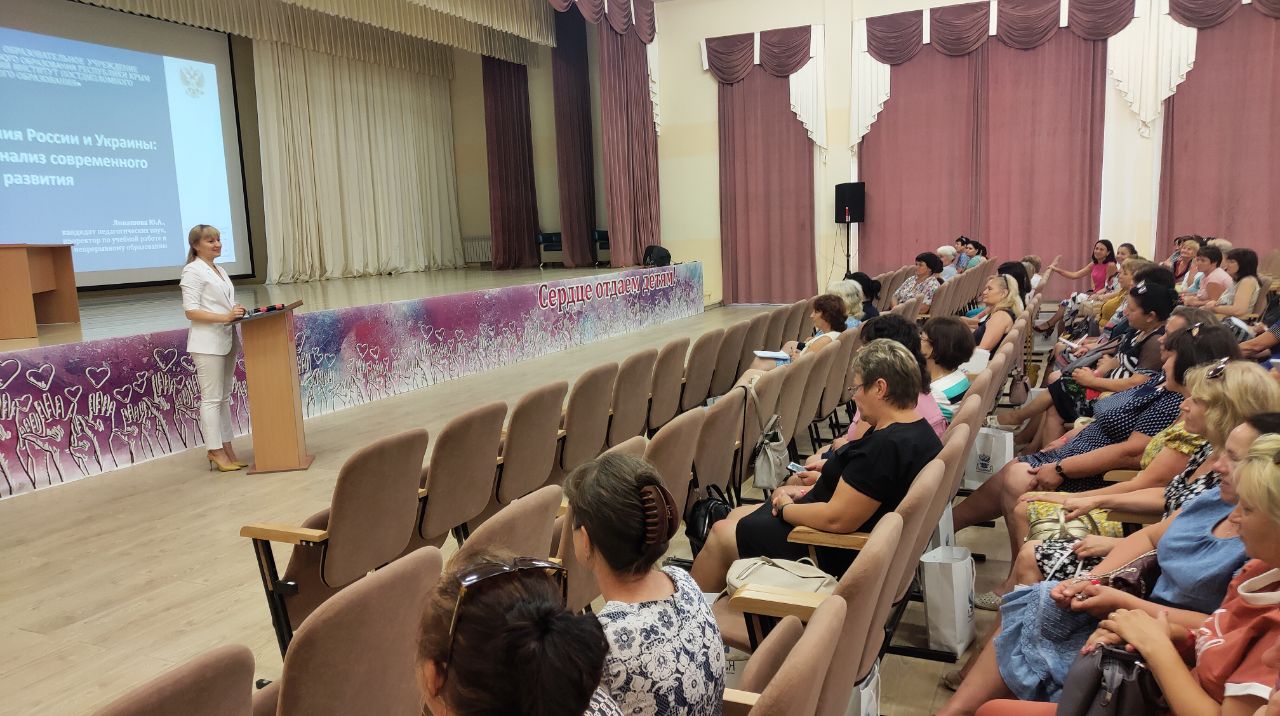 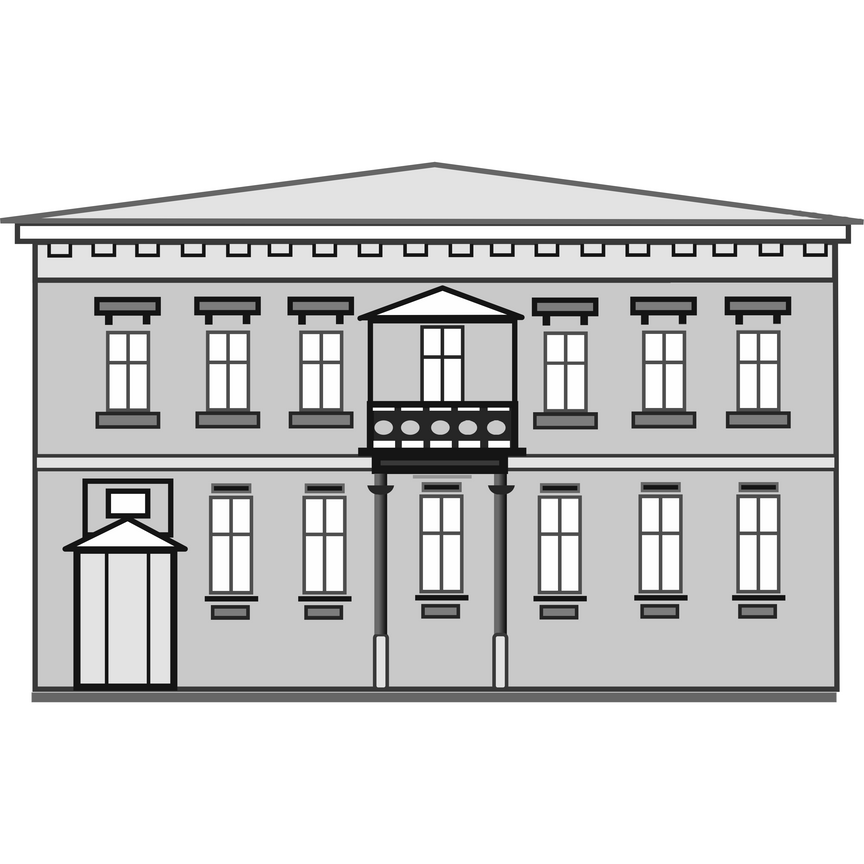 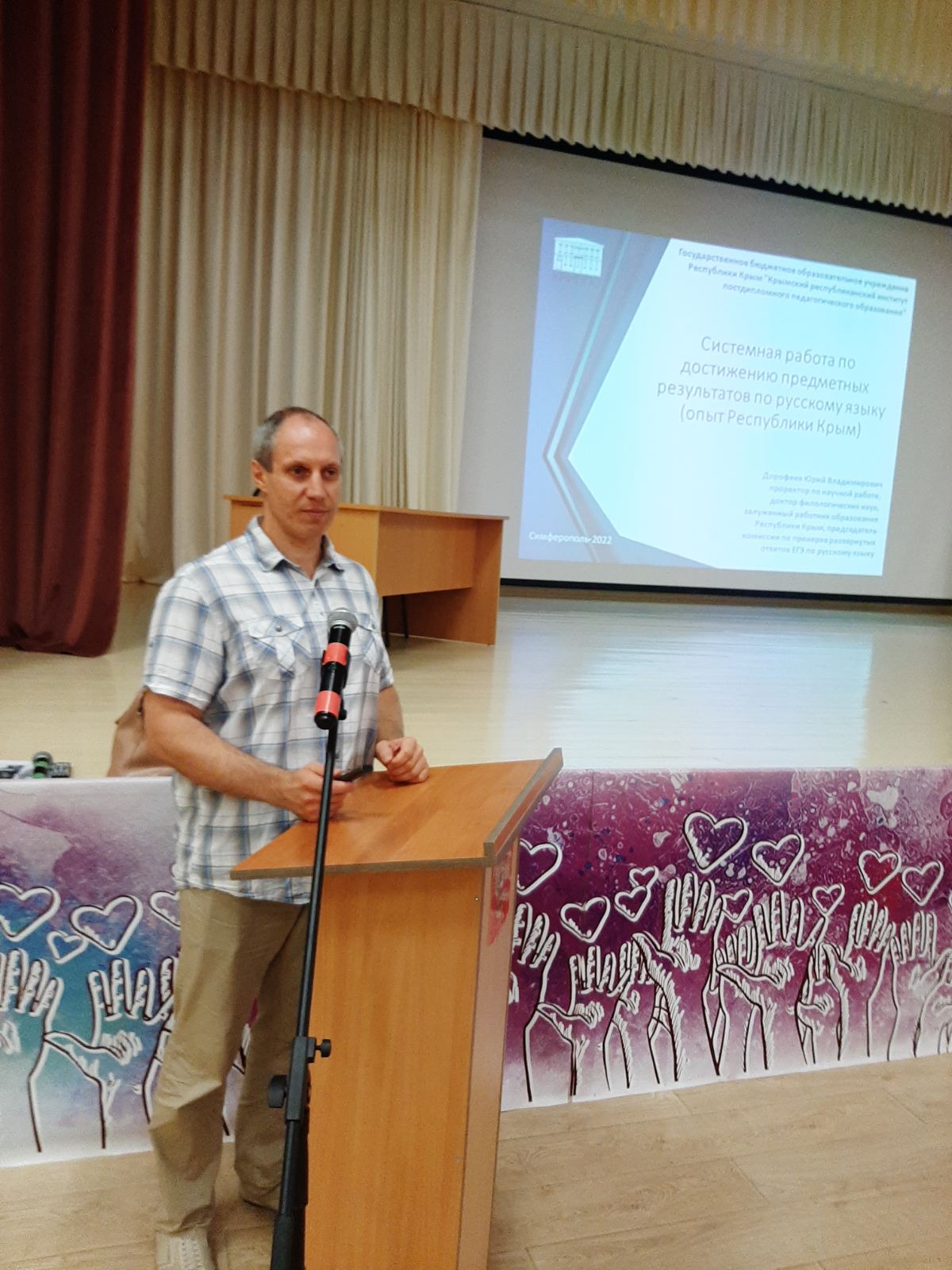 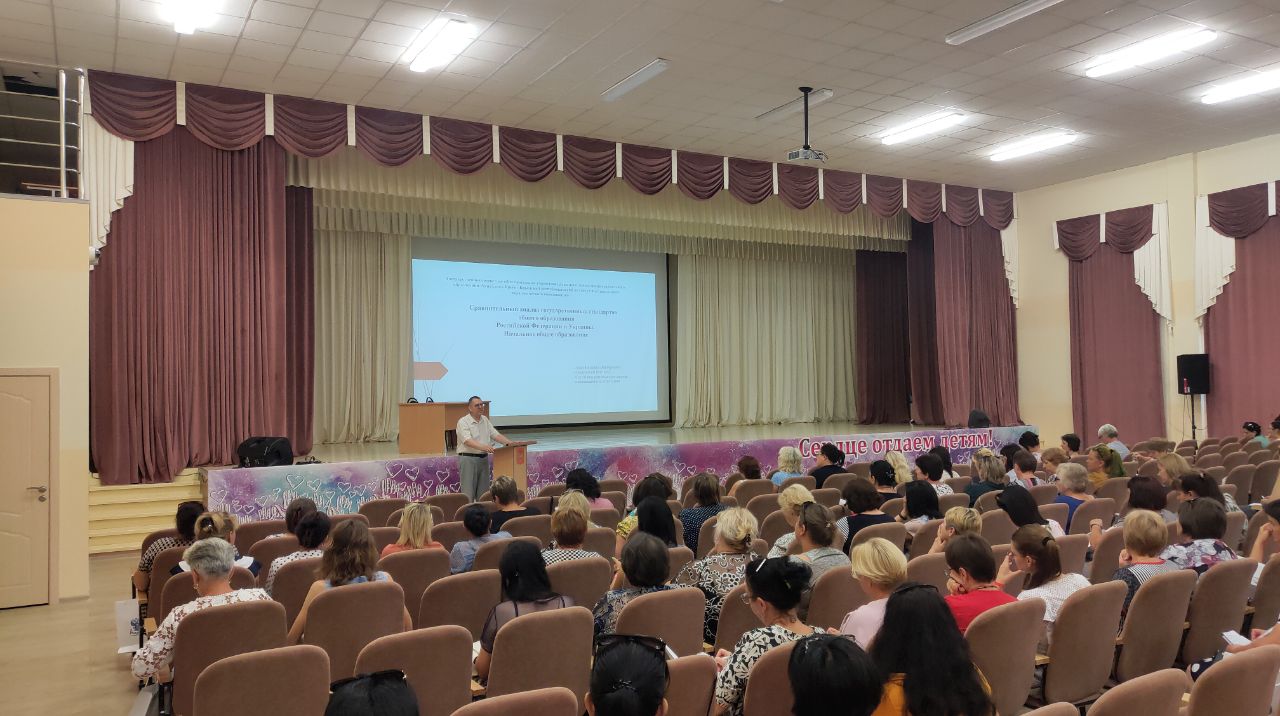 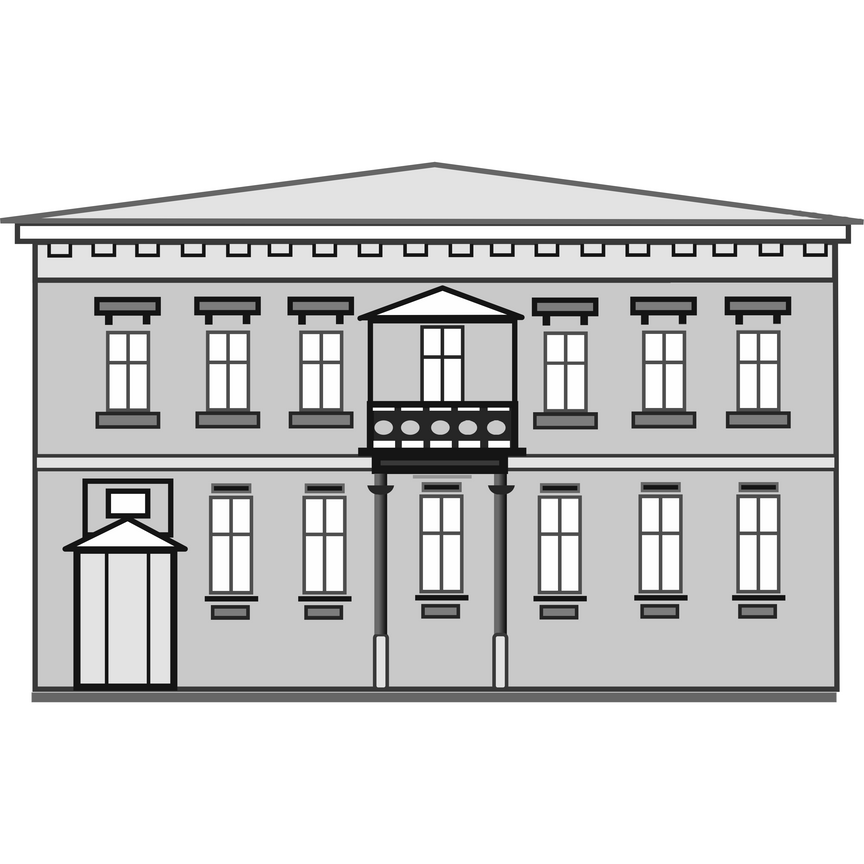 ГБОУ ДПО РК КРИППО
г. Симферополь, ул. Ленина, 15.

Факультет профессиональной переподготовки  (кабинет № 5).

Тел.:  +7 (978) 815-81-67 (Viber, WhatsApp)

E-mail : dpo@krippo.ru